OCUPAÇÃO E 
DEGRADAÇÃO DOS
DOMÍNIOS 
MORFOCLIMÁTICOS
Consequências Sociais
 e Ambientais
Módulo  06            Caderno 02      Página 209
Módulos 07 e 08   Caderno 03      Páginas 192 e 197
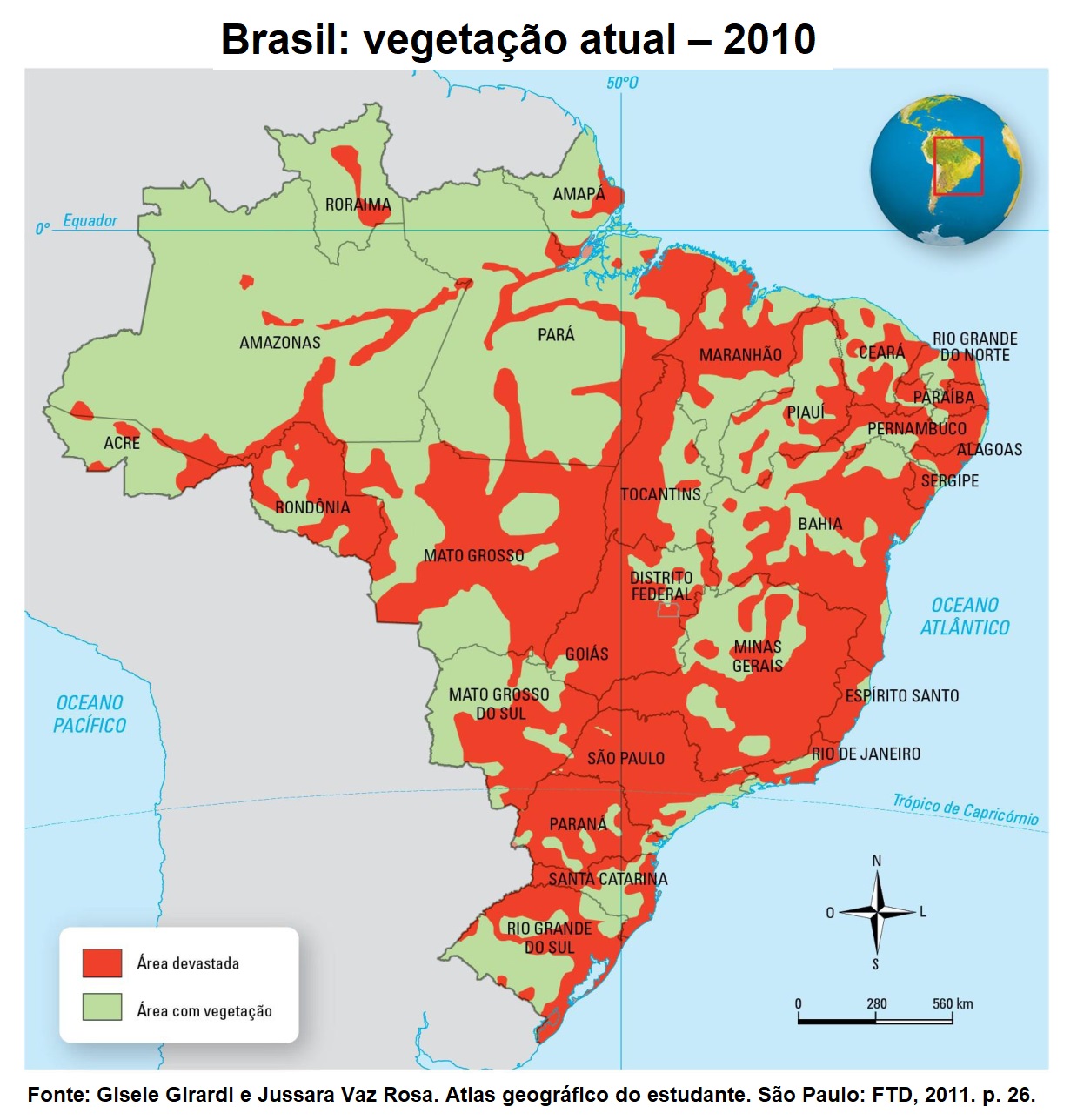 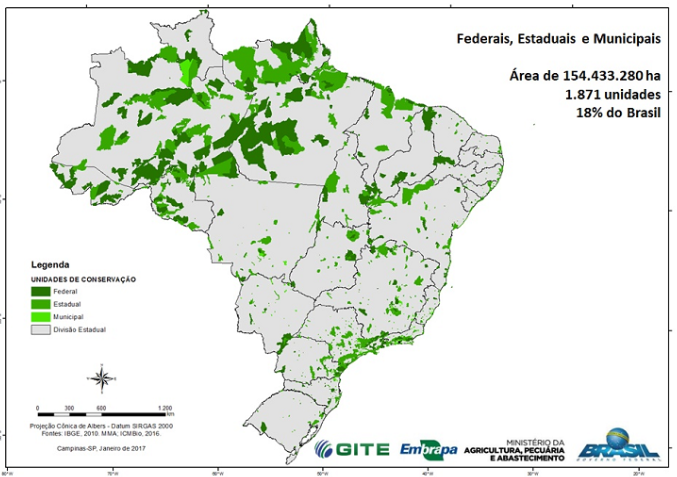 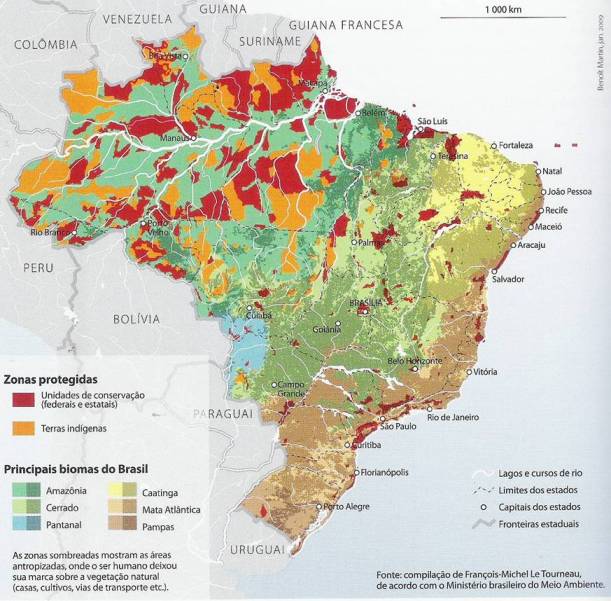 Fonte: Centro de Educação Tecnológica do Amazonas - CETAM (Curso de Geografia do Amazonas Avançado)
DOMÍNIO AMAZÔNICO
Ocupação a partir dos anos de 1960 :
 Amazônia Legal: delimitação pouco além dos limites da floresta equatorial (bordas do Cerrado e Pantanal) com legislação especial;
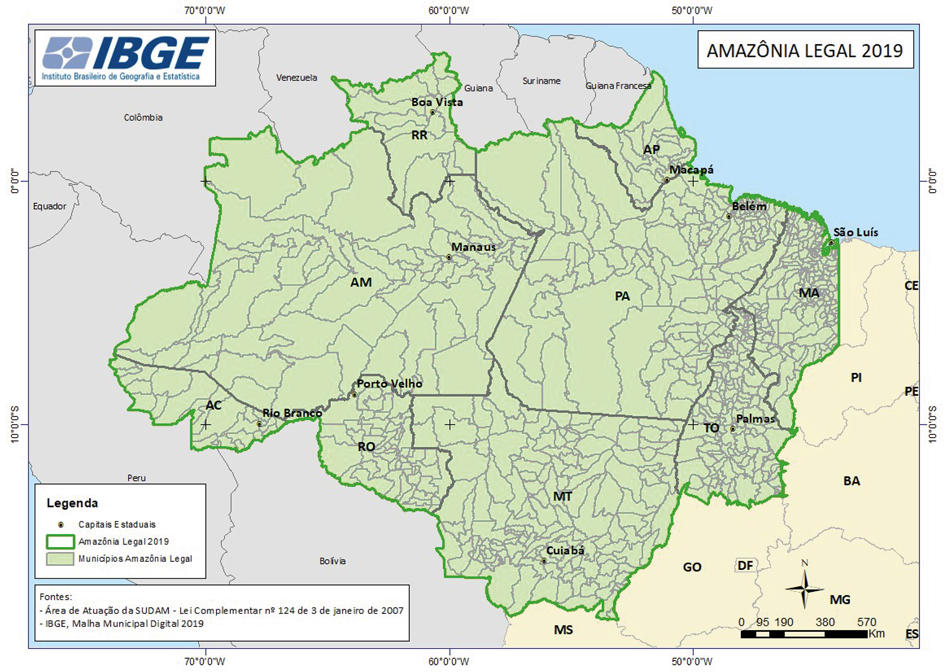 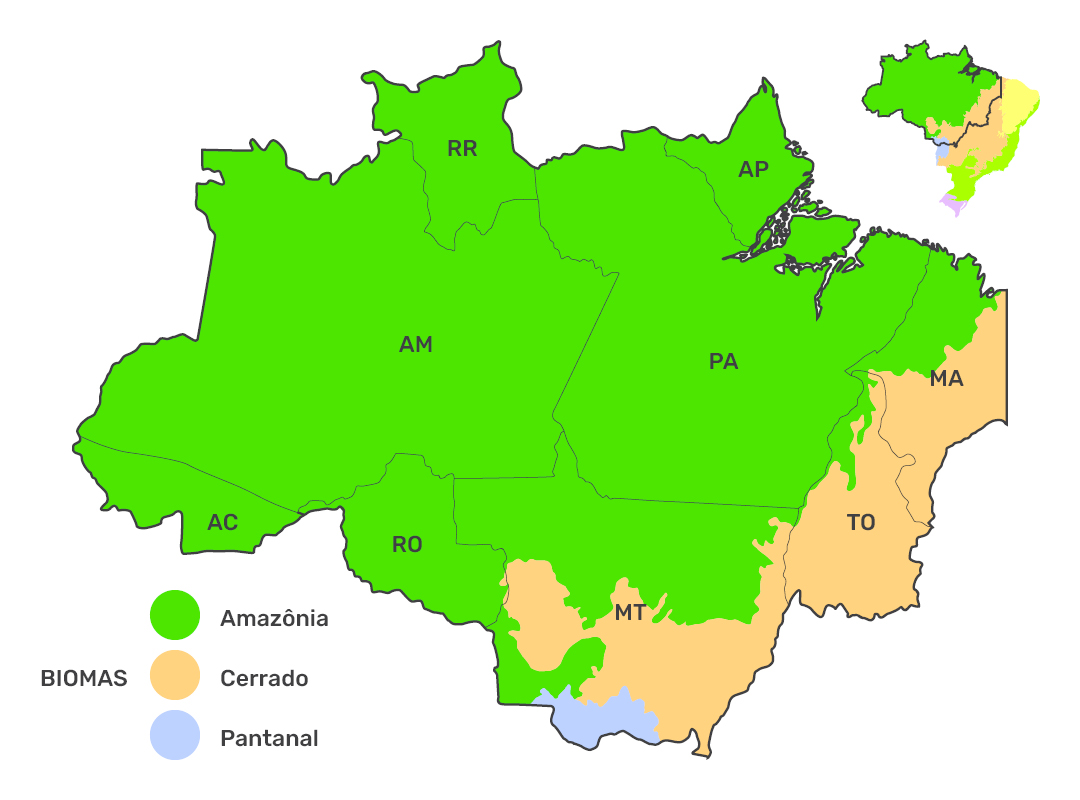 DOMÍNIO AMAZÔNICO:
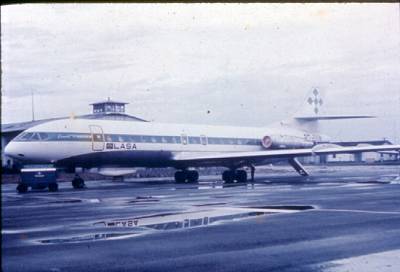 Ocupação a partir dos anos de 1960 :
Projeto Radam: reconhecimento por imagens de satélite inicia-se em 1965;
 em 1975, RADAMBRASIL.
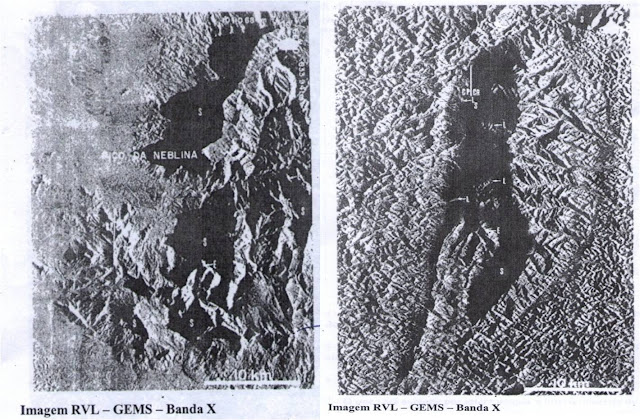 Aeronave Caravelle – PTDUW utilizada pelo projeto RADAM.
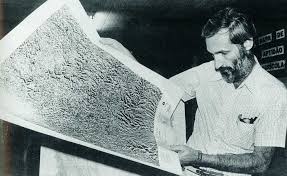 Projeto Radam - Brasil (Mapeamento completo do País, utilizando técnicas de sensoriamento por radar). Fonte - http://www.inpe.br/50anos/linha_tempo/67.html
Imagens de radar aerotransportado com feições de relevo.
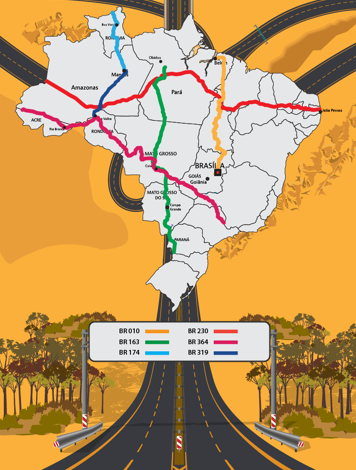 DOMÍNIO AMAZÔNICO
Ocupação a partir dos anos de 1960 
Programa de Integração Nacional (PIN):
	- rodovias de integração;
	- projetos de colonização dirigida.
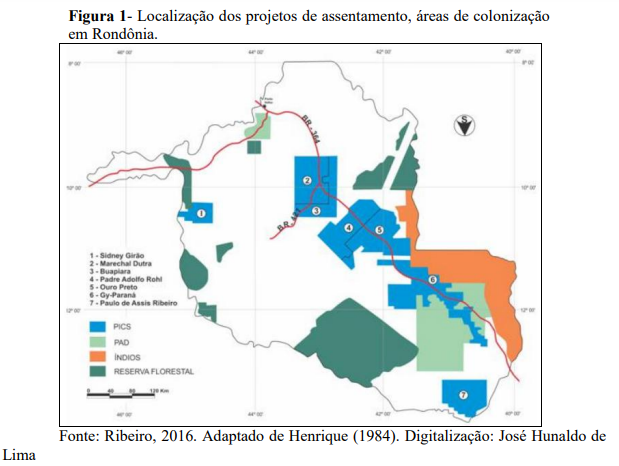 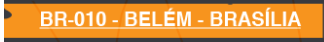 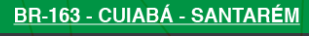 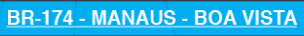 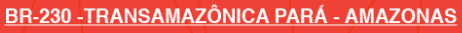 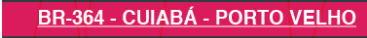 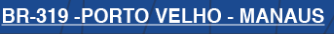 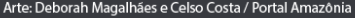 DOMÍNIO AMAZÔNICO:
Ocupação a partir dos anos de 1960 :
SUFRAMA: A Zona Franca de Manaus surgiu em 1967. A finalidade inicial desse projeto era estabelecer incentivos fiscais por 30 anos para criar um polo industrial, comercial e agropecuário na Amazônia. Com o passar dos anos, o prazo para esses incentivos fiscais foi aumentando e atualmente eles se estendem até 2073;
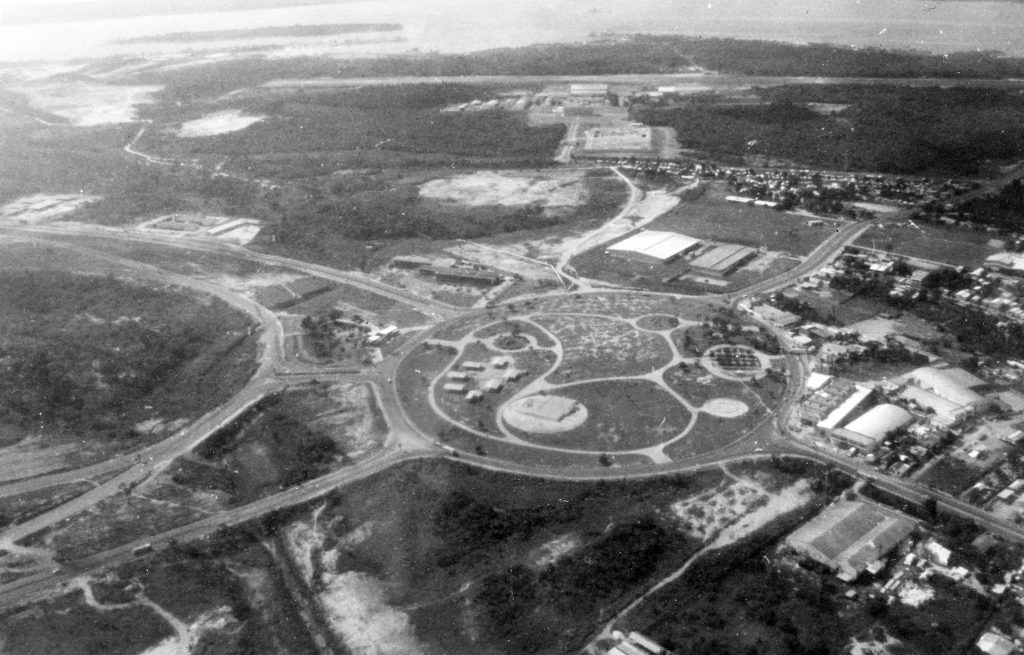 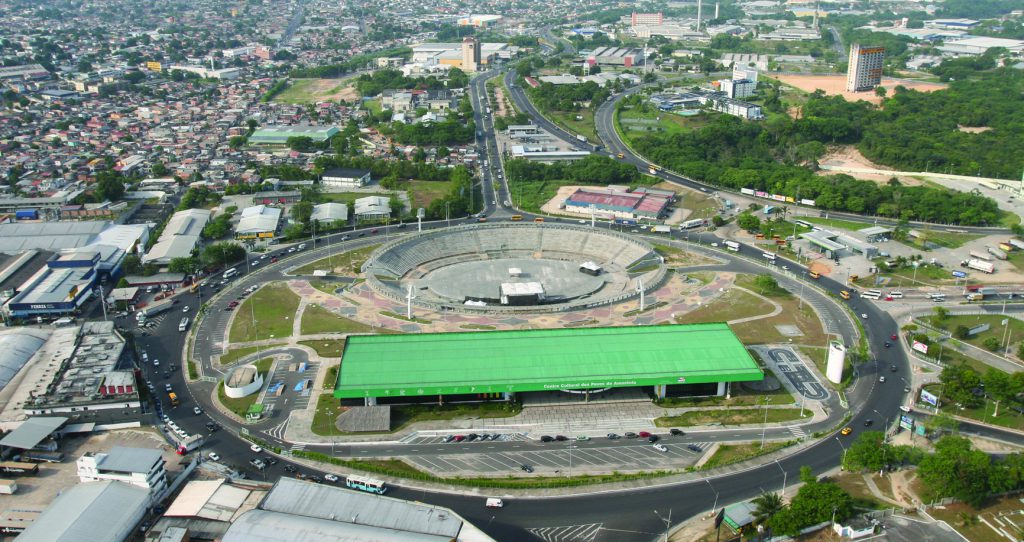 DOMÍNIOAMAZÔNICO
Ocupação a partir dos anos de 1960
CONSEQUÊNCIAS AMBIENTAIS:
expansão da fronteira agrícola com pecuária extensiva e agricultura de grãos;

madeireiras;
 
mineradoras;
 
garimpo;

hidrelétricas.
DOMÍNIO AMAZÔNICO
CONSEQUÊNCIAS AMBIENTAIS:
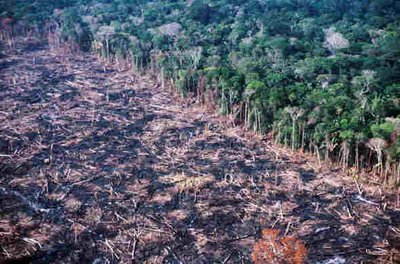 Desmatamento:

- perda da fauna e flora local;
- erosão;
- lixiviação;
- assoreamento
- aumento da temperatura;
- diminuição das chuvas;
- desertificação;
- etc.
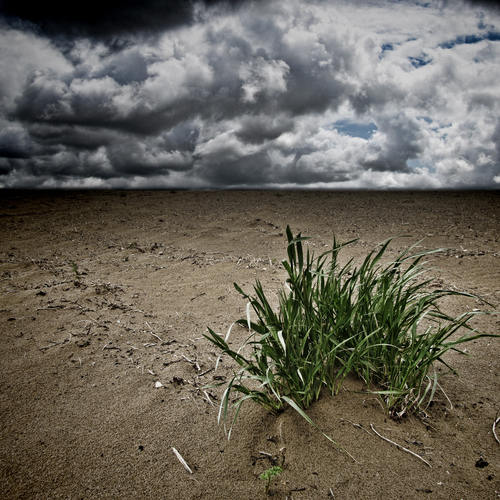 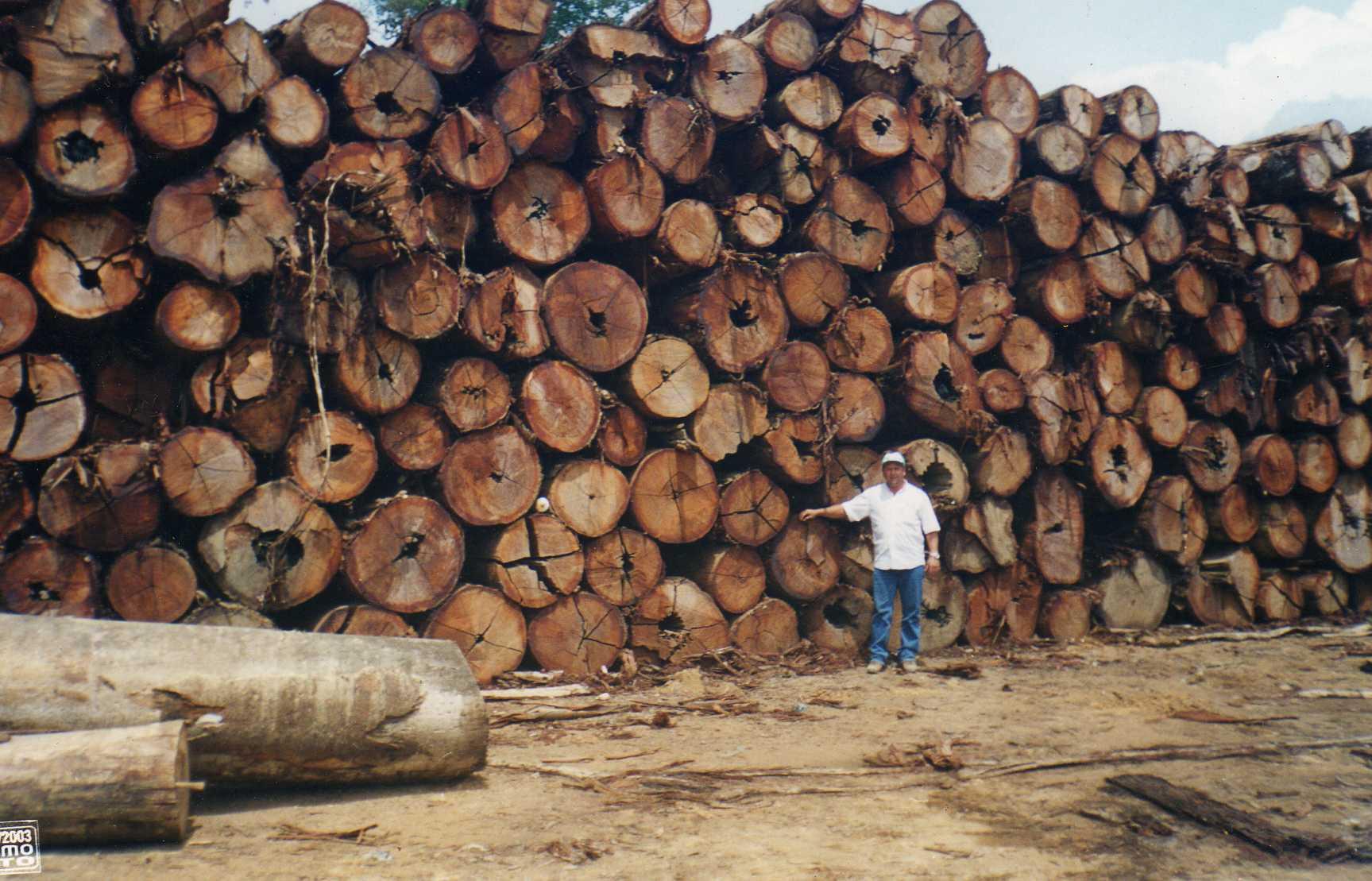 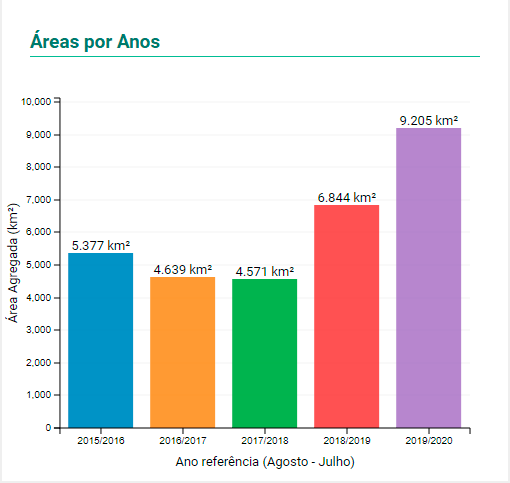 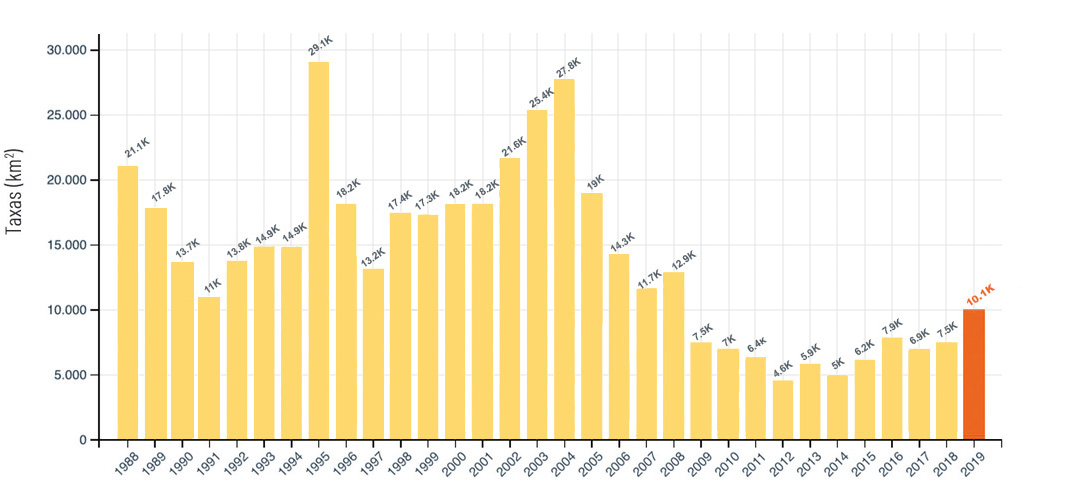 Variação mensal de área desmatada
Dados do projeto DETER para o ano de referência (agosto-julho)
Histórico de devastação:
Taxas oficiais de desmatamento na Amazônia, calculadas pelo PRODES
Profº Evandro Luiz Casetta
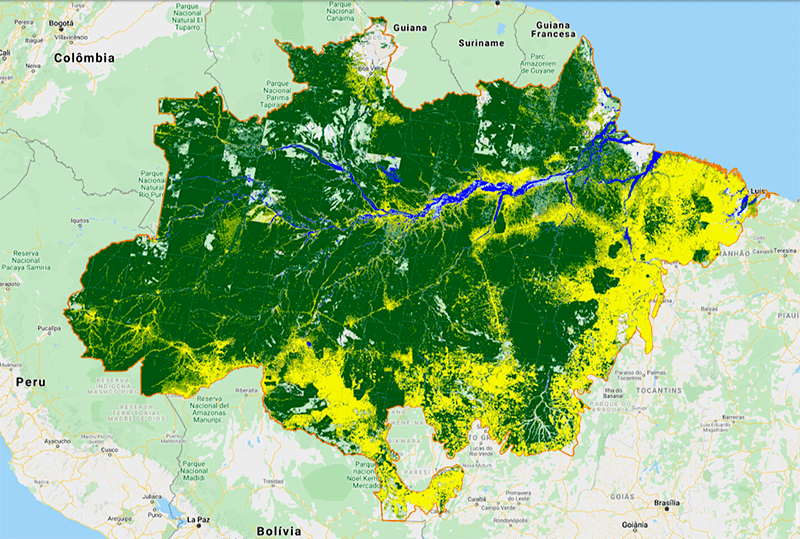 Verde é floresta; 

Amarelo são áreas já desmatadas em algum momento desde 1988; 

- Branco são áreas naturais de vegetação não florestal ou cobertas por nuvens.
 Fonte: TerraBrasillis/Prodes/Inpe
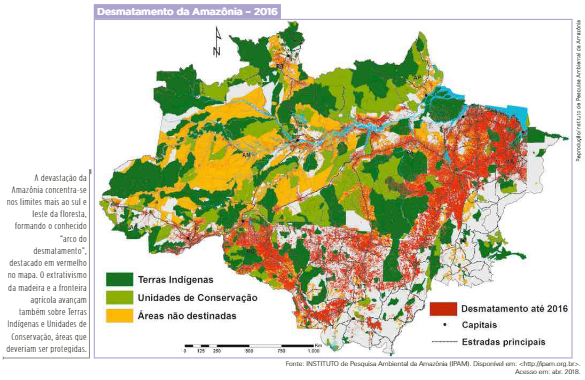 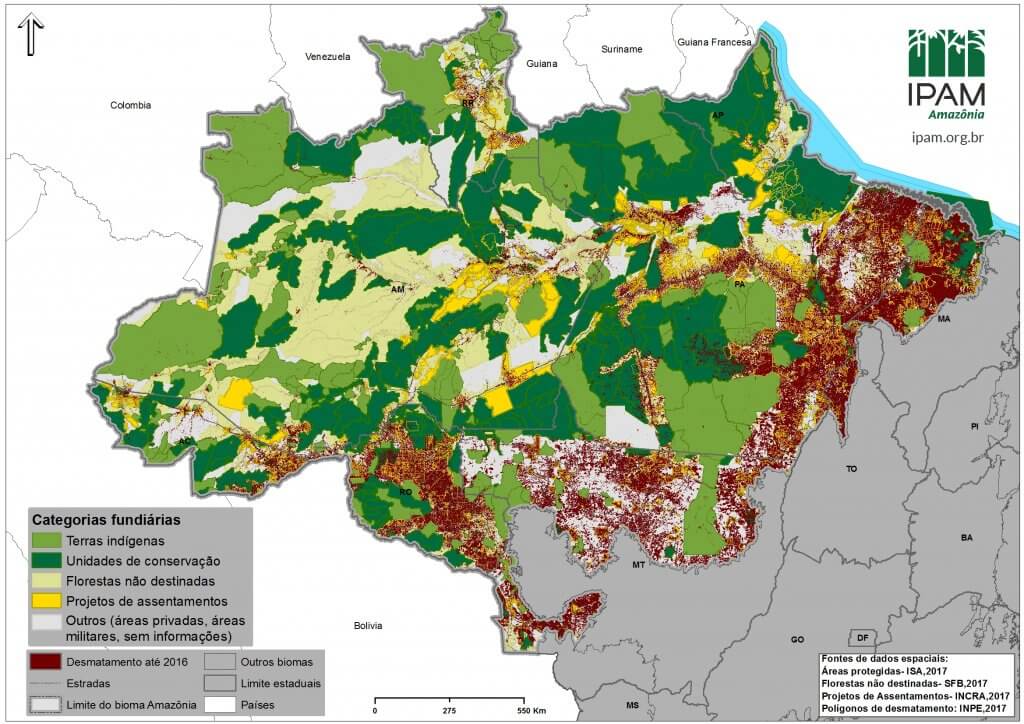 DOMÍNIO AMAZÔNICO
CONSEQUÊNCIAS AMBIENTAIS:
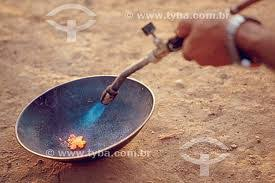 Contaminação de águas e solos:

- projetos de mineração;
- mercúrio dos garimpos;
- lagos das hidrelétricas.
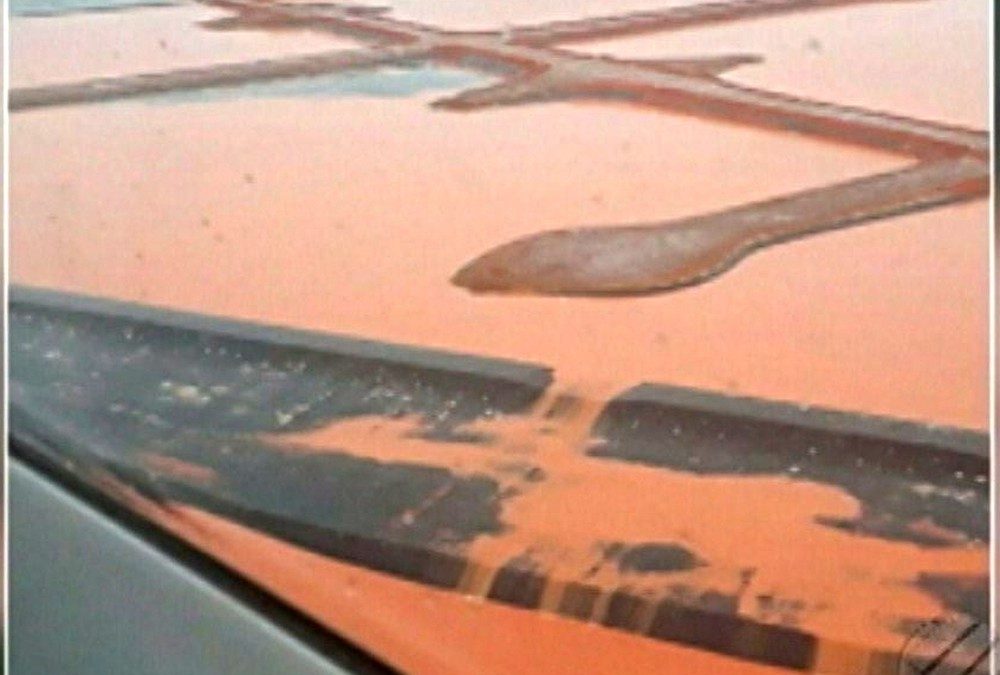 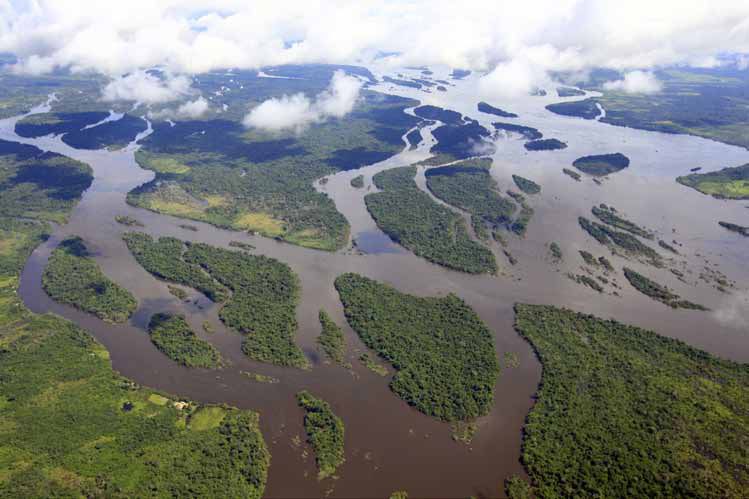 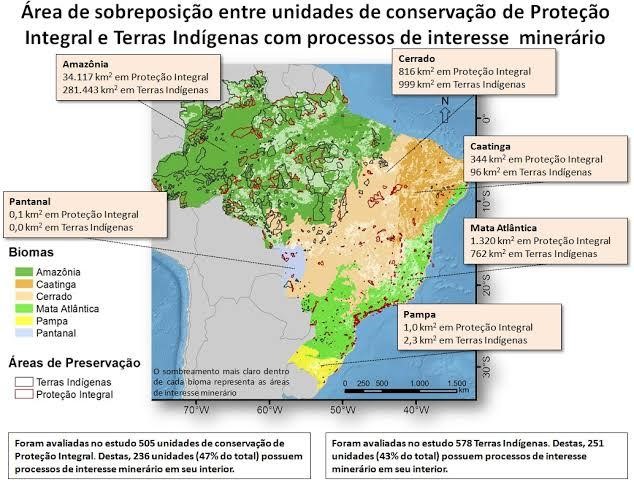 Unidades de conservação no Brasil, Fonte: Embrapa, 2008.
DOMÍNIO AMAZÔNICO
CONSEQUÊNCIAS SOCIAIS
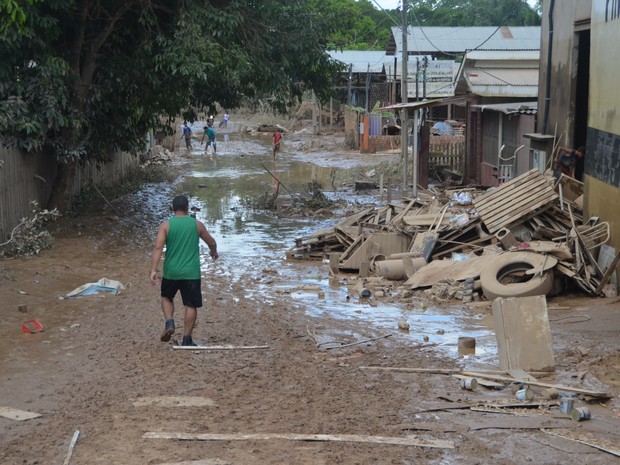 - miséria urbana;
- prostituição;
- violência no campo;
- invasão de terras indígenas;
- trabalho escravo;
- etc.
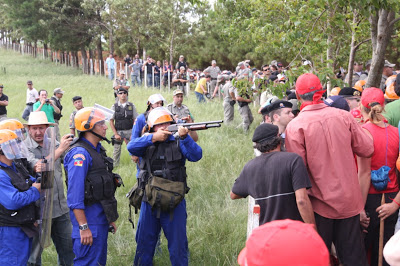 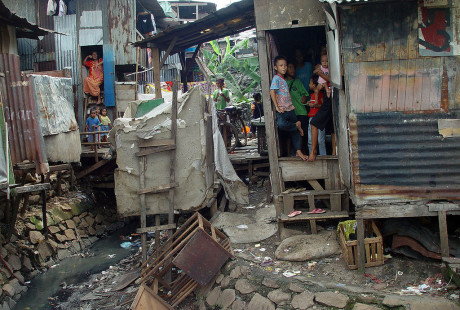 CERRADOS
Expansão da fronteira agrícola
e carvoarias:
- desmatamento;
- queimadas;
- erosão;
- assoreamento dos rios;
- laterização dos solos;
contaminação de águas por pesticidas e fertilizantes e uso para irrigação;
exploração de trabalho infantil.
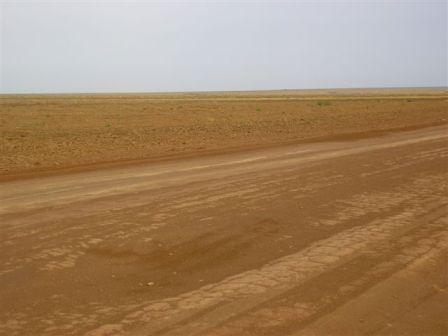 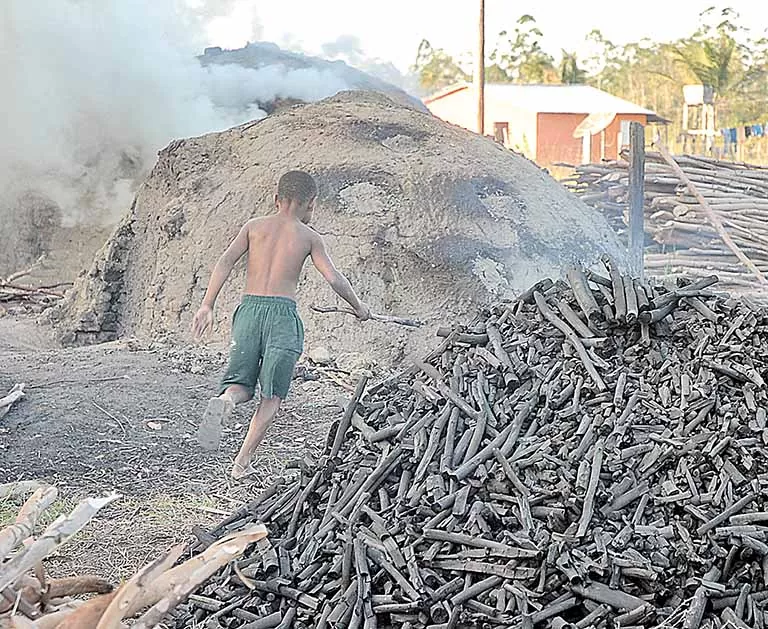 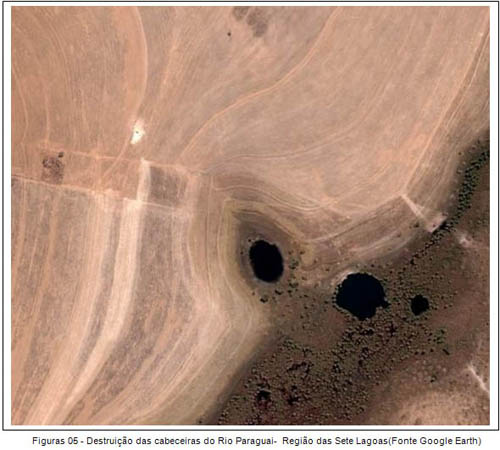 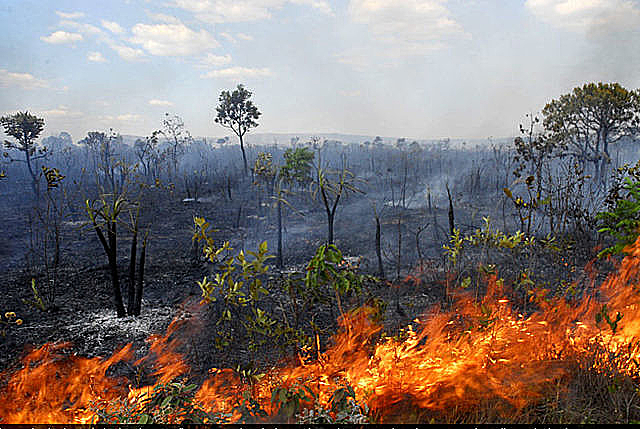 MARES DE MORROS
Desflorestamento dos últimos resquícios de floresta:
- restam apenas 7% da floresta original;
- erosão;
- voçorocamento;
- enchentes;
- deslizamentos de massas.
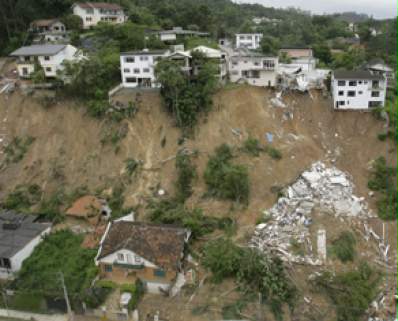 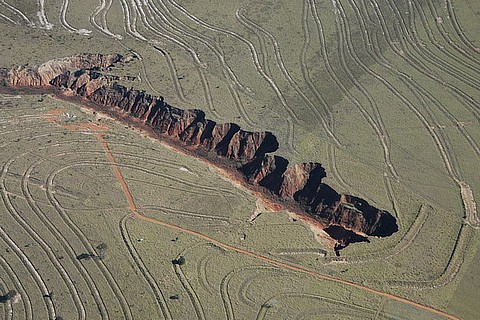 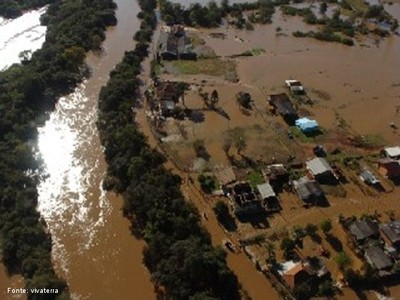 CAATINGAS
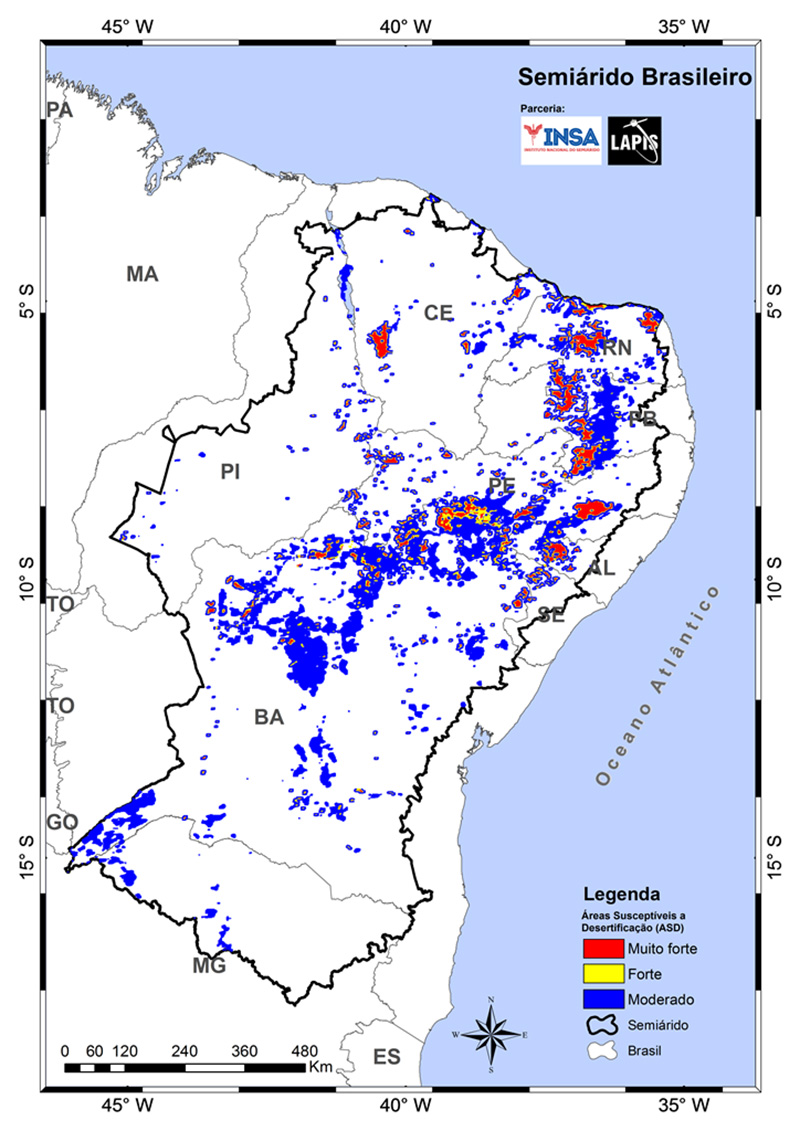 Agropecuária com técnicas 
tradicionais e extrativismo:
	- erosão;
   - empobrecimento de solos;
   - desertificação.
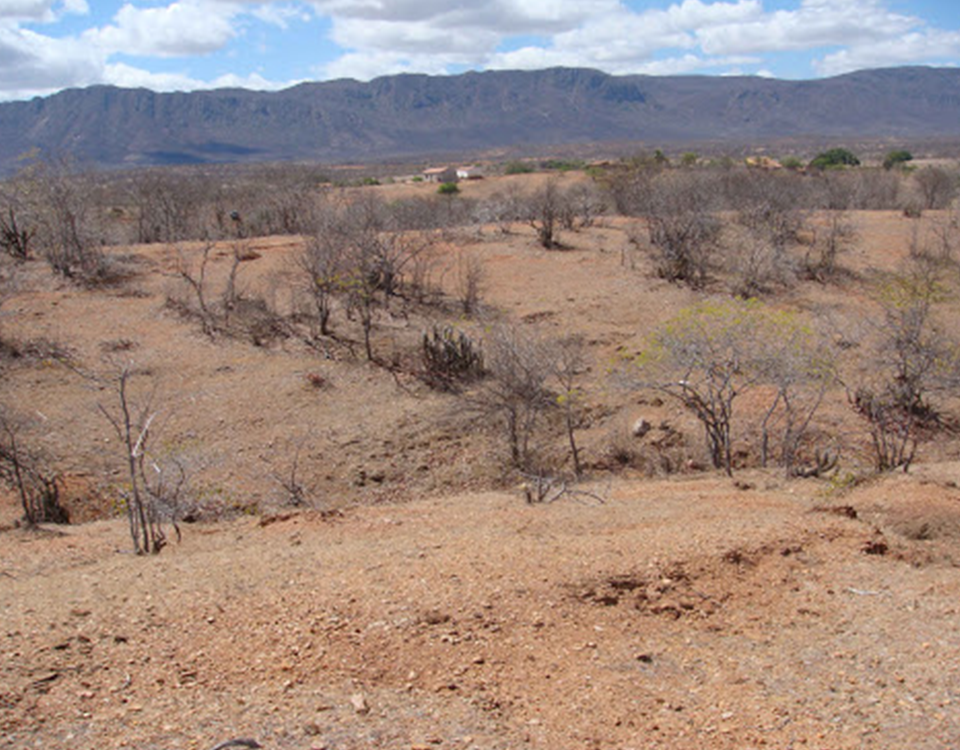 De acordo com estimativas do Laboratório de Análise e Processamento de Imagens e Satélites (Lapis), ligado à Universidade Federal de Alagoas (Ufal), 12,85% do semiárido brasileiro enfrenta o processo de desertificação.
ARAUCÁRIAS
Séculos XIX e XX sofre ocupação agropastoril e madeireiras;
restam cerca de 12,8% da vegetação original (FAPESP-2010);
a araucária praticamente desapareceu:
- desmatamento;
- erosão;
- assoreamento; 
- enchentes.
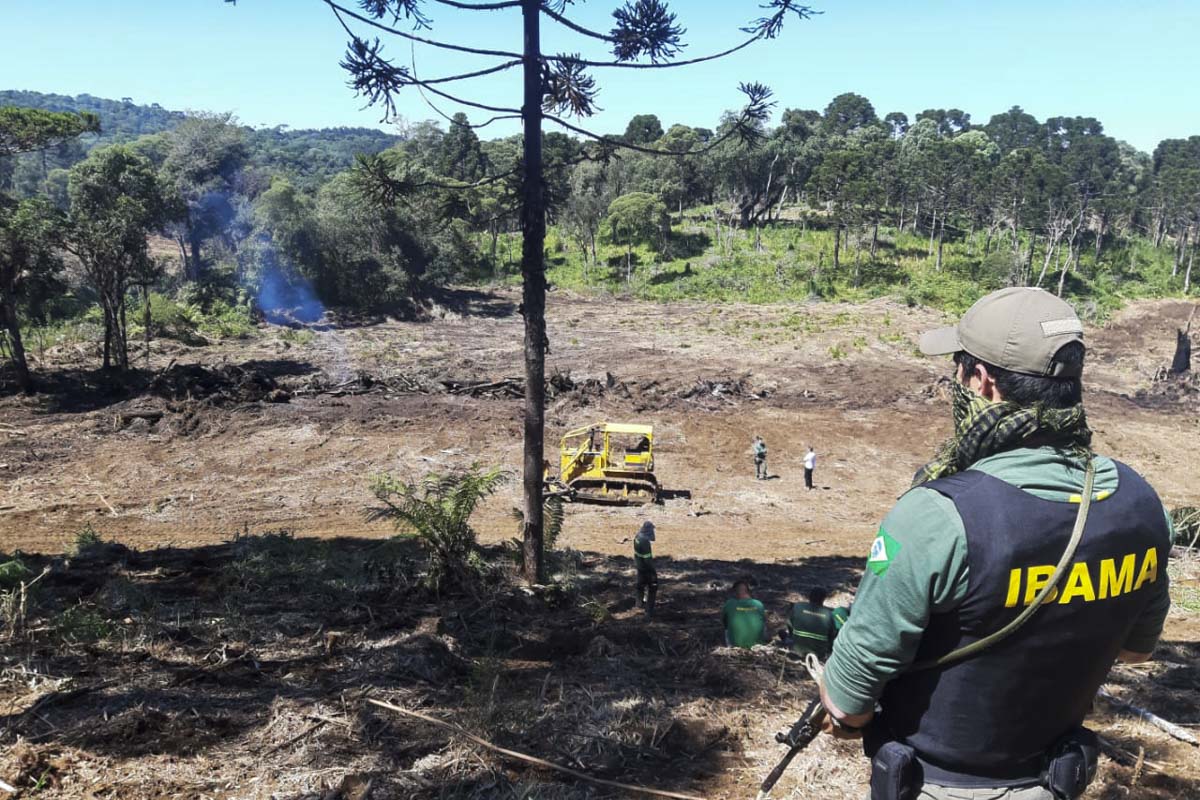 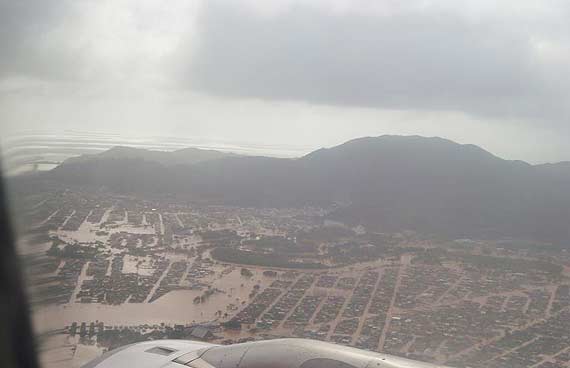 Em 2019 o desmatamento no bioma cresceu 27,2%.
Itajaí-SC (T. Araújo)
PRADARIAS
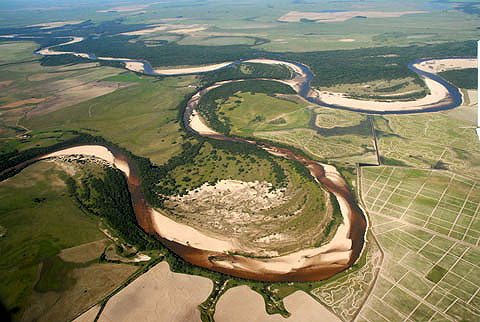 Pecuária extensiva de bovinos e ovinos desde o século XVIII; 
agricultura de arroz, trigo e soja:       
   - pisoteio do gado;
   - queimadas;
	- empobrecimento do solo;
	- erosão;
	- assoreamento;
	- arenização que conduz à desertificação.
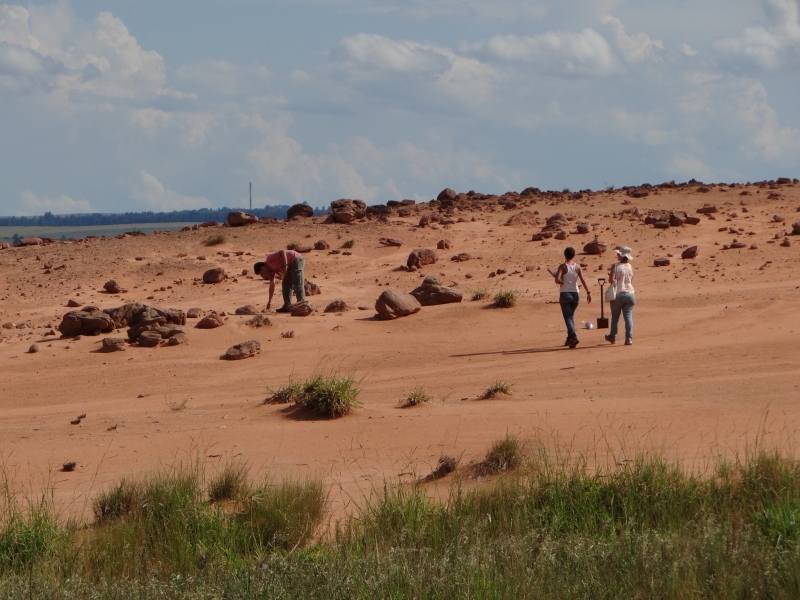 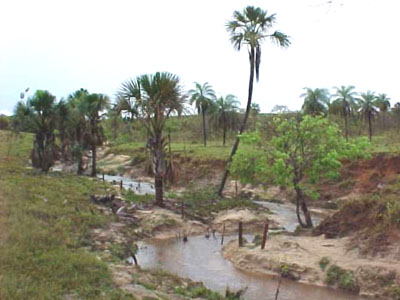 ECOSSISTEMADO PANTANAL
Pecuária (áreas mais baixas);
agricultura (áreas mais altas);
garimpo;
exploração das matas galerias:
	- queimadas;
    - pesticidas;
	- mercúrio;
	- erosão;
	- assoreamento.
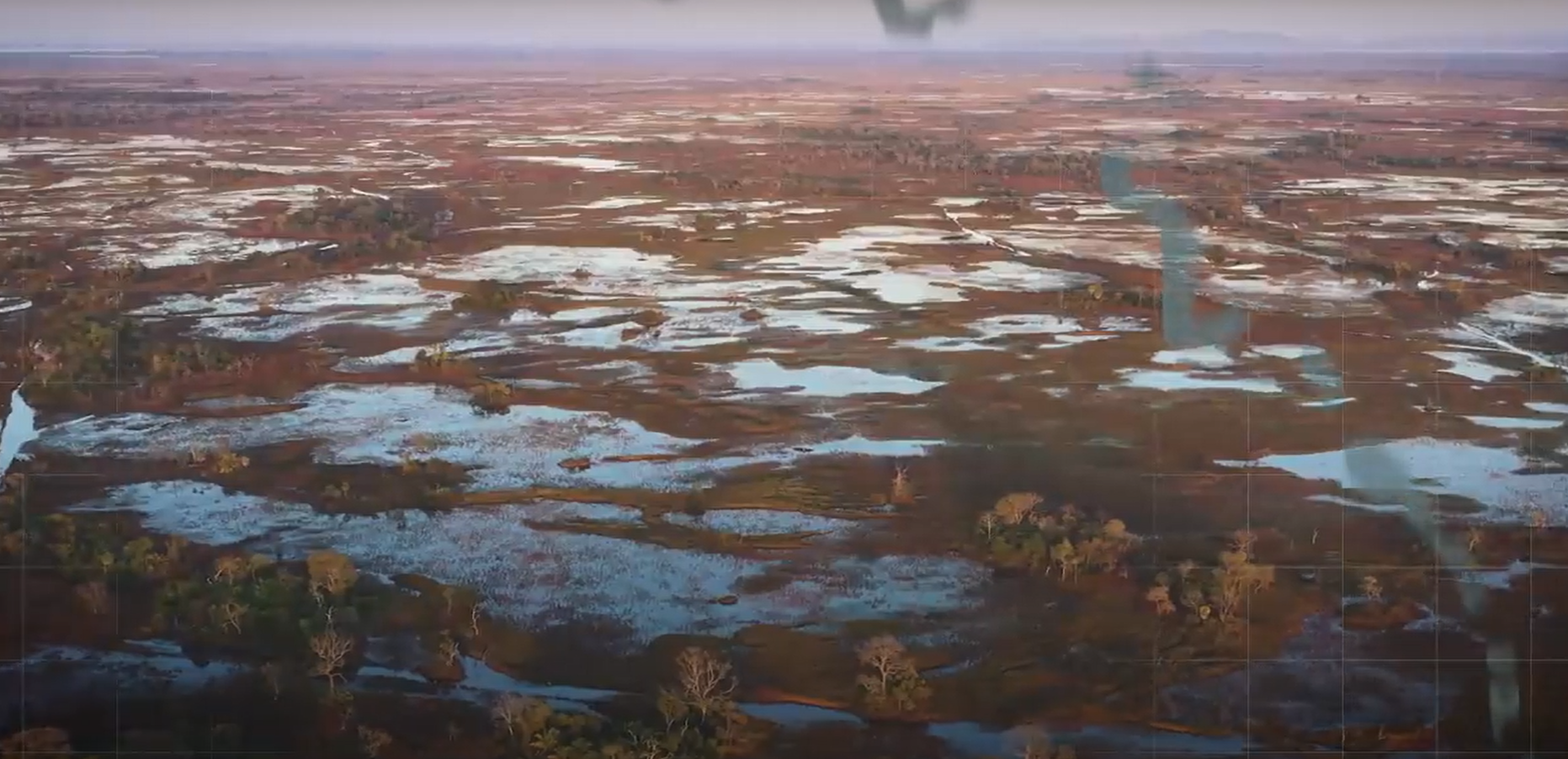 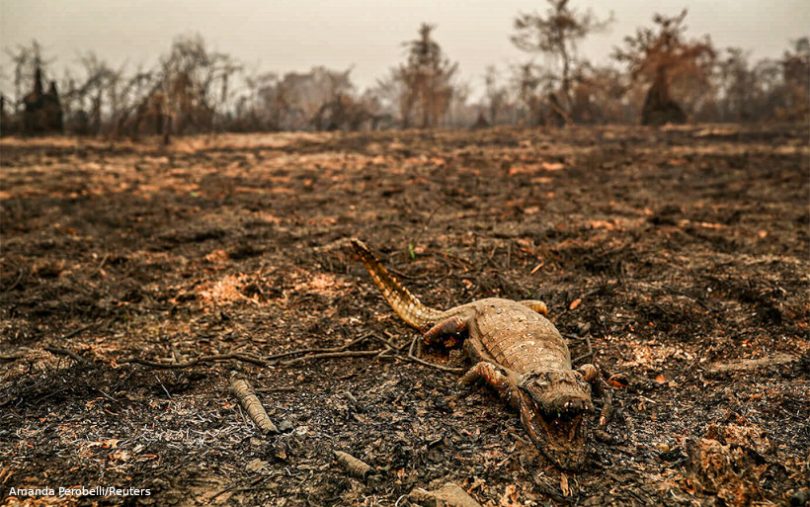 Rio Taquari- MT
Vídeo-13:08  https:  //ecoa.org.br/agonia-do-rio-taquari-transforma-pantanal-em-labirinto-de-aguas-rasas/
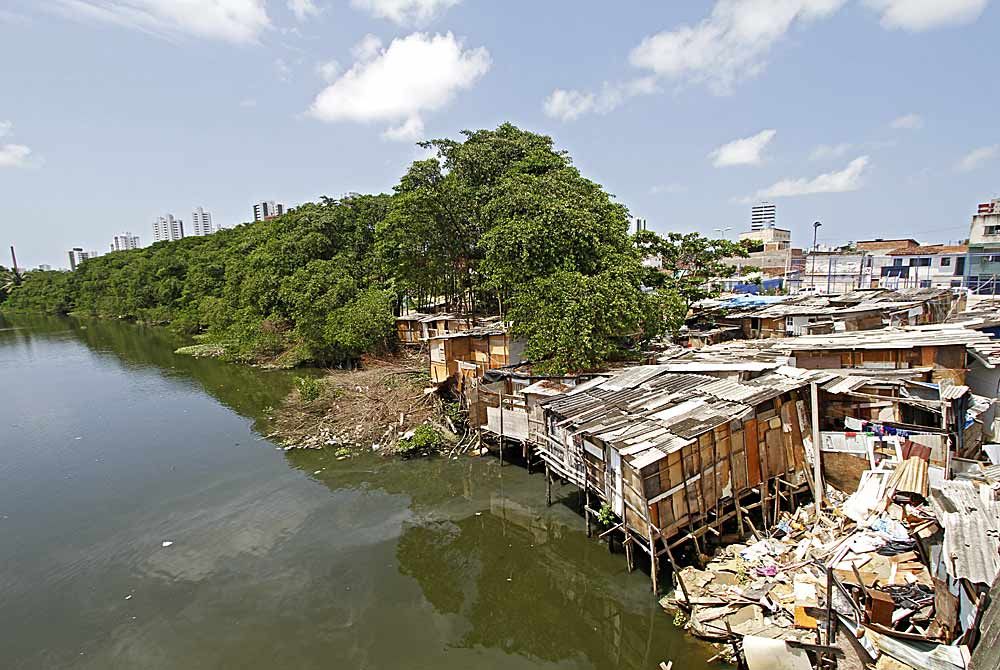 ECOSSISTEMASCOSTEIROS
Manguezais
“BERÇÁRIO DO MAR”;
altamente agredido:
	- expansão urbana;
	- lixo;
	- esgoto (doméstico e industrial);
	- especulação imobiliária.
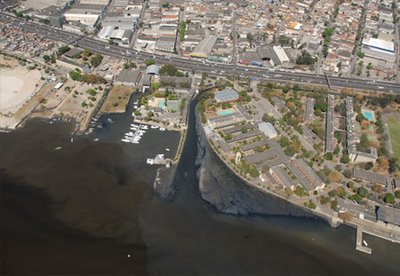 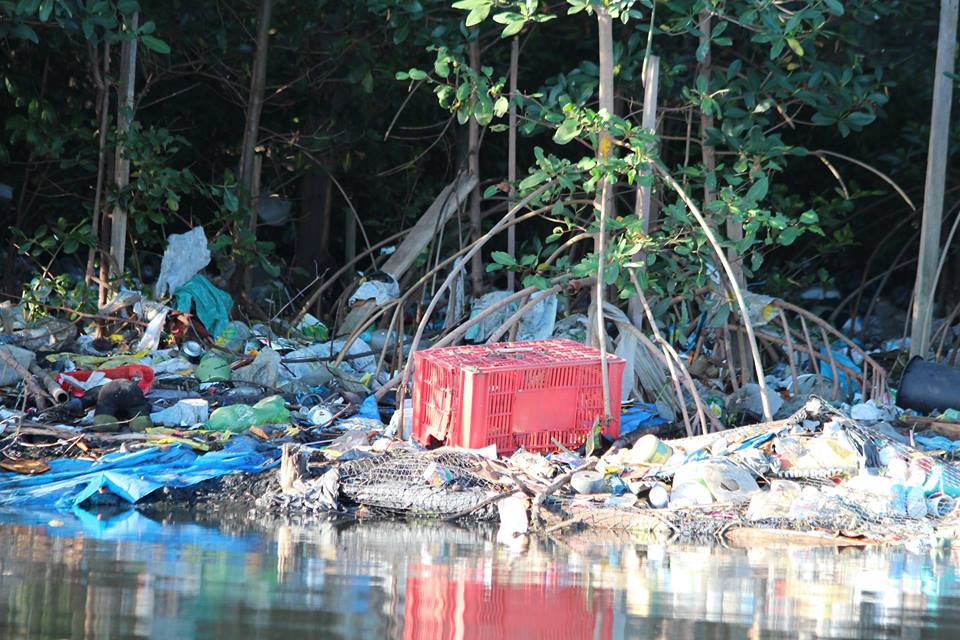